Discussion on aspects in DRU operation – follow up
Date: 2024-07-10
Authors:
Slide 1
Recap – Distributed RU (DRU)
The Distributed tone RU (DRU) feature is widely discussed in TGbn PHY and has been accepted as a solution for the limit of maximal EIRP PSD regulation in the 6GHz band (TGbn SFD, Motion #1)
DRU is currently defined for UL transmissions (TB PPDUs)
This results in smaller number of tones within each 1MHz and thus the total transmitted power of the STA may increase while keeping the maximal (regulated) EIRP PSD value
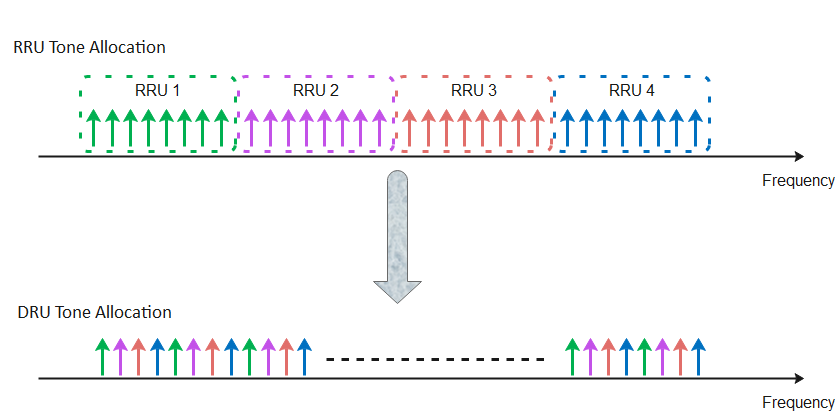 Slide 2
Recap – DRU allocation Problem Statement
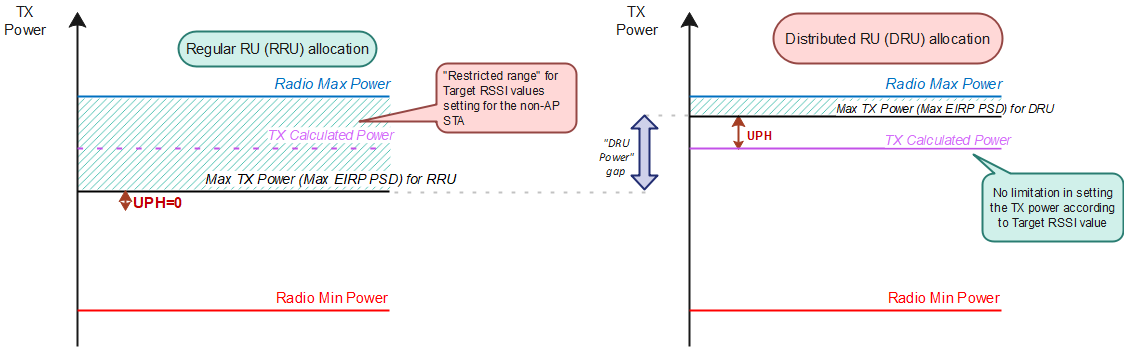 Slide 3
Inefficient RU allocation options for UHR AP
DRU allocation mandates all triggered UHR non-AP STAs to use this mode.
It is preferred to efficiently allocate the DRU, only if is really needed by the UHR non-AP STA (i.e. the maximal TX power of the UHR non-AP STA is limited by the Max EIRP PSD within the allocated BW).
However, if we keep maintaining the AP unaware of the case when the UHR non-AP STA’s TX power is limited by the Max EIRP PSD, the following inefficient options can be considered by the UHR AP for RRU or DRU allocation:
Option 1: Always DRU - Simple and inflexible
Drawbacks:
The same TF can’t include non-UHR non-AP STAs (that do not support DRU allocation).
Less flexible for channel conditions and real traffic needs of each UHR non-AP STA
Option 2: trial and error for DRU allocation - Increase flexibility of link adaptation mechanism
Drawbacks:
Complicates the AP scheduling, while convergence is not assured
Sub optimal solution: long convergence to the optimal size of DRU for the UHR non-AP STAs.
If not converged – it is not clear if the transition to DRU is the factor (for non-convergence).
Slide 4
Indication for a DRU allocation
Slide 5
Indication for a DRU allocation
Suggestion: use  1 bit (B6) of a “reserved” subfield in UPH A-Control




Note: B7 still remains a reserved subfield for future extensions.
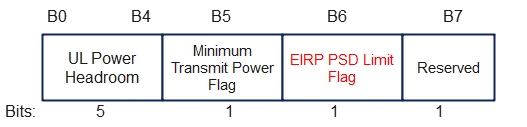 Slide 6
Summary
The DRU feature is accepted in TGbn PHY as a solution for bounded uplink transmit power  due to Maximal EIRP PSD regulation in the 6GHz band
In order to assist the UHR AP in allocating the DRU for a UHR non-AP STA efficiently, we suggest to add an indication to support the AP with a DRU allocation:
EIRP PSD limit flag
The field may be added in UPH A- control field.
Slide 7
SP1
Do you support adding the following to the TGbn SFD?
The 802.11bn amendment defines a mechanism for a UHR non-AP STA  to assist a UHR AP with a DRU allocation.
Supporting submissions: 11-24/1405r2
Slide 8
SP2
Slide 9
Reference
[1] 11-24/1058r0 Discussion on aspects in DRU operation  - Arik Klein, Huawei
[2] 11-24/1124r2 Headroom Reason Reporting– B. Hart et al., Cisco
[3] IEEE 802.11 REVme D6.0, section 27.3.15.2 Power Precorrection
Slide 10
SP2a
Do you support adding the following to the TGbn SFD?
11bn defines indication for assisting an UHR AP with DRU allocation for a UHR non-AP STA that is allocated with Regular RU (RRU)
The indication will be set to 1 if the maximal allowed transmit power equals to the value of the power of max EIRP PSD value within the allocated BW
The indication field - TBD
Slide 11